Social Media Marketing
Strategy Guide
[insert company name]
Finding Our Audience:What Problem Are We Solving?
What problem is our company trying to solve?
[Insert answer]
What are the pain points our customers are experiencing?
[Insert answer]
[Insert answer]
[Insert answer]
Finding Our Audience:Who Is Experiencing The Problem We’re Targeting?
What is causing this problem to happen?
[Insert answer]
Who is most likely to experience this problem?
[Insert answer]
Finding Our Audience:What Is Our Target Demographic?
Age
[Insert answer]
Gender
[Insert answer]
Location
[Insert answer]
Industry
[Insert answer]
Job Title
[Insert answer]
Ethnicity
[Insert answer]
Social Media Channel Demographics
Facebook
[insert demographic 1]
[insert demographic 2]
Twitter
[insert demographic 1]
[insert demographic 2]
Instagram
[insert demographic 1]
[insert demographic 2]
Pinterest
[insert demographic 1]
[insert demographic 2]
Why Is Our Audience Buying?
What brought you to [insert company name]?
[insert answer]
What product did you purchase?
[insert answer]
Why did you need [insert product here]?
[insert answer]
What types of problems were you experiencing that lead you to purchasing [product here]?
[insert answer]
Did [product here] help solve your problem?
[insert answer]
If applicable how often do you purchase [product here]?
[insert answer]
Choosing Your Budget Size
This year’s marketing budget:
This year’s social budget:
Percentage of budget going towards paid ads:
Percentage of budget going towards images:
Percentage of budget going towards videos:
Percentage of budget going towards boosted social posts:
Percentage of budget going towards [insert product here]:
Determine Average Interactions
Competitor Research
What Types Of Posts Are Working For Our Competitors?
[Example One]
[Example Two]
[Example Three]
[Example Four]
What Types Of Posts Aren’t Working For Our Competitors?
[Example One]
[Example Two]
[Example Three]
[Example Four]
KPI Creation: Traffic
Traffic Baseline:
Facebook
Twitter
Instagram
LinkedIn
Pinterest

Traffic Goal:
Facebook
Twitter
Instagram
LinkedIn
Pinterest
KPI Creation: Follower Growth
Followers on [date here]
Facebook
Twitter
Instagram
LinkedIn
Pinterest

Followers on [one year from current date] goal:
Facebook
Twitter
Instagram
LinkedIn
Pinterest
KPI Creation: Engagement
Engagement Baseline:
Facebook
Twitter
Instagram
LinkedIn
Pinterest

Engagement goal:
Facebook
Twitter
Instagram
LinkedIn
Pinterest
KPI Creation: Reach/Impressions
Reach/Impression Baseline:
Facebook
Twitter
Instagram
LinkedIn
Pinterest

Reach/Impression goal:
Facebook
Twitter
Instagram
LinkedIn
Pinterest
KPI Creation: Conversions
Conversion Baseline:
Facebook
Twitter
Instagram
LinkedIn
Pinterest

Conversion goal:
Facebook
Twitter
Instagram
LinkedIn
Pinterest
Types of Content
Facebook				
[Types of shared content]
[Types of shared content]
Twitter
[Types of shared content]
[Types of shared content]
Instagram
[Types of shared content]
[Types of shared content]

Pinterest
[Types of shared content]
[Types of shared content]
LinkedIn
[Types of shared content]
[Types of shared content]
Google+
[Types of shared content]
[Types of shared content]
Social Media Posting Schedule
Facebook
Number of posts per day
Twitter
Number of post per day
Instagram
Number of posts per day
Pinterest
Number of posts per day
LinkedIn
Number of posts per day
Google+
Number of posts per day
Social Media Marketing
Best Practice Info
How often to post on SoMe?
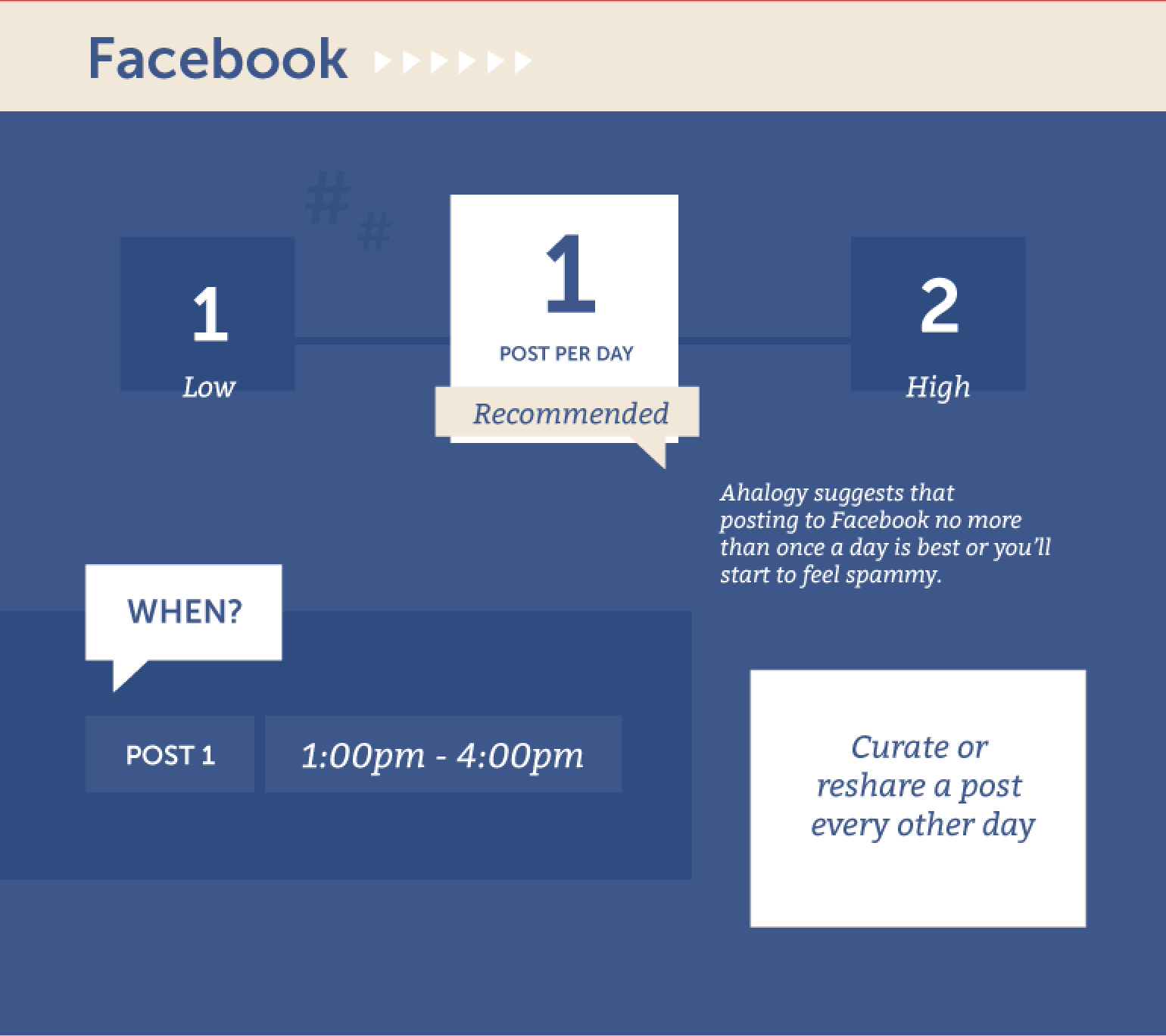 [Speaker Notes: Der skal laves nyt grafik hvis vi skal bruge den]
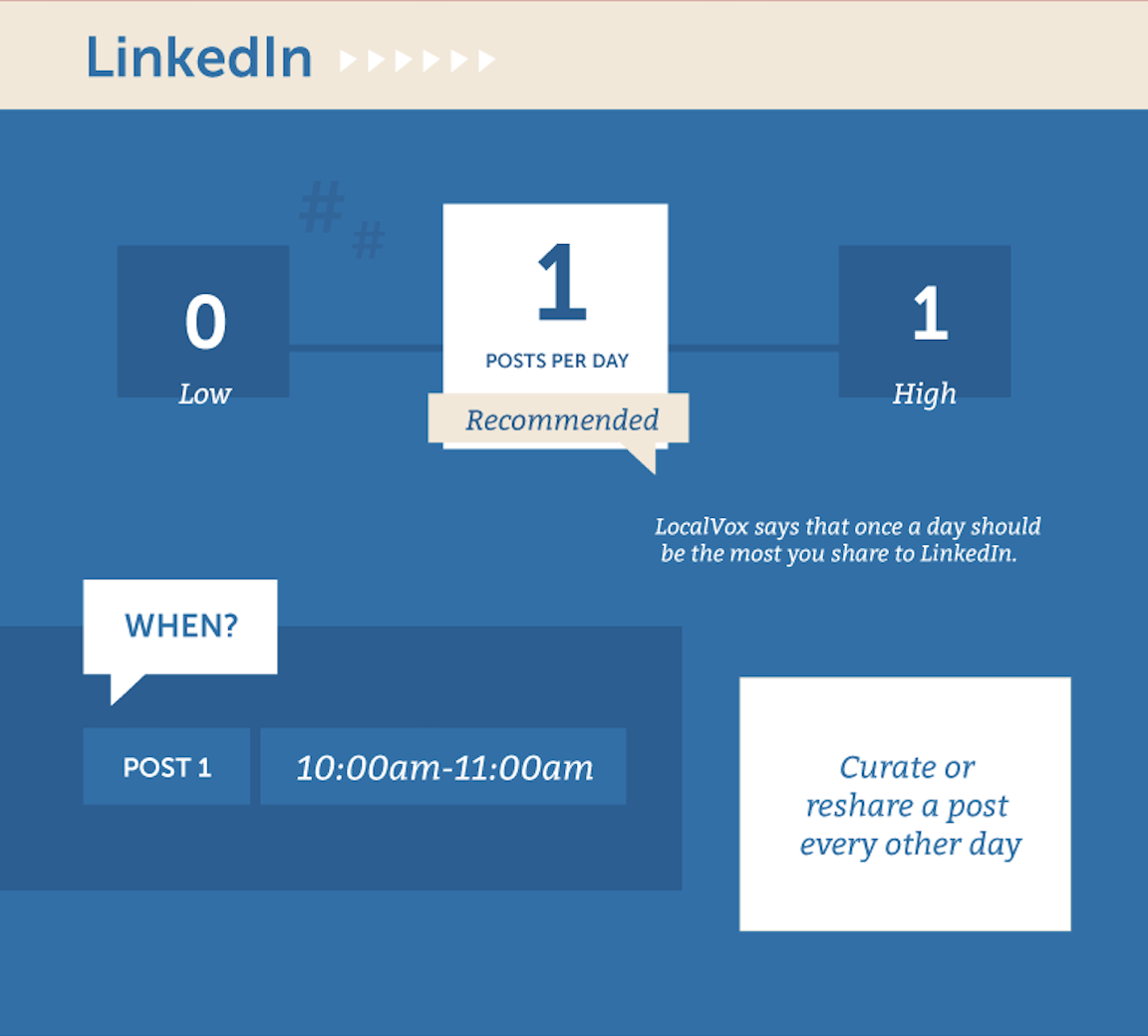 [Speaker Notes: Der skal laves nyt grafik hvis vi skal bruge den]
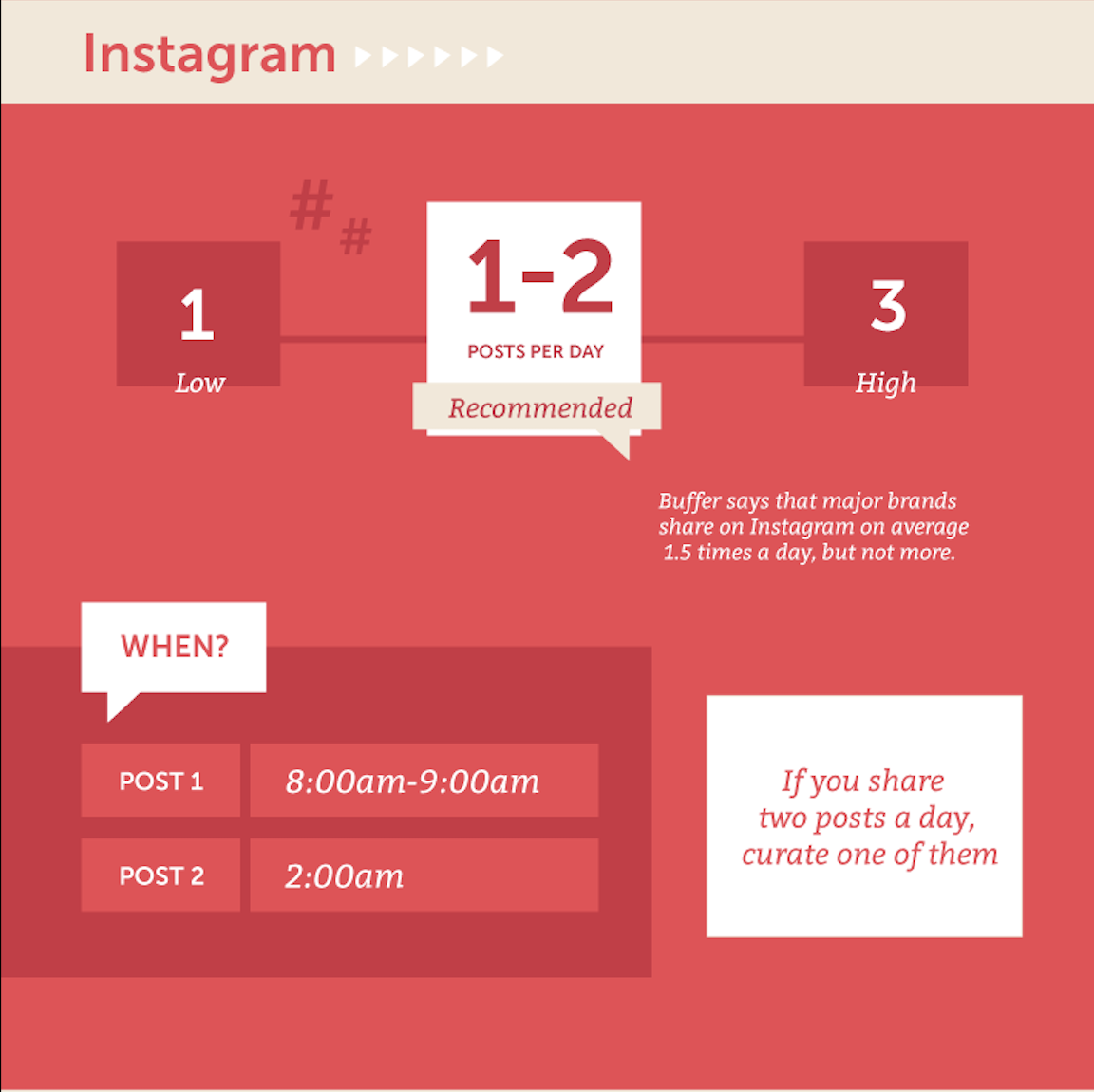 [Speaker Notes: Der skal laves nyt grafik hvis vi skal bruge den]
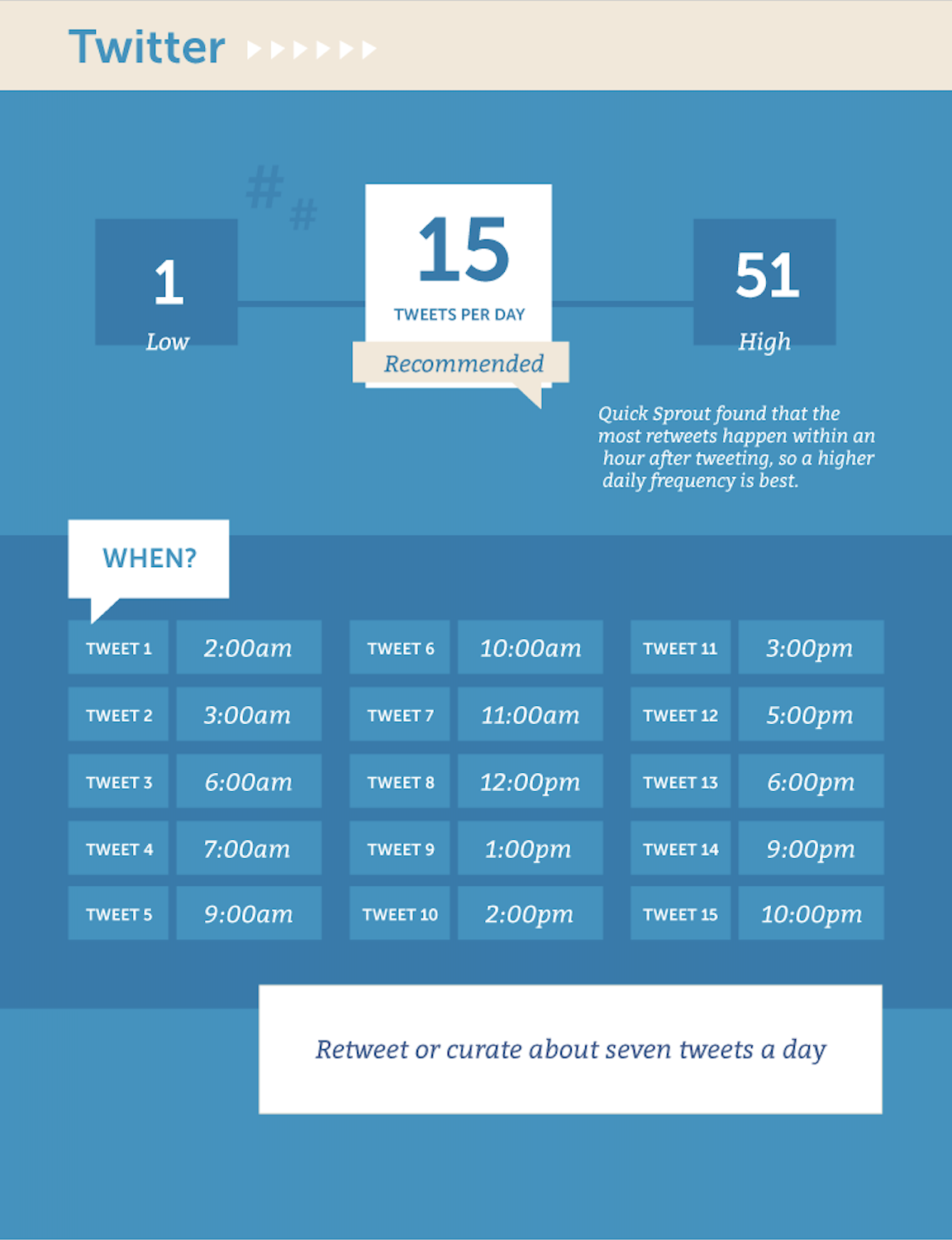 [Speaker Notes: Der skal laves nyt grafik hvis vi skal bruge den]
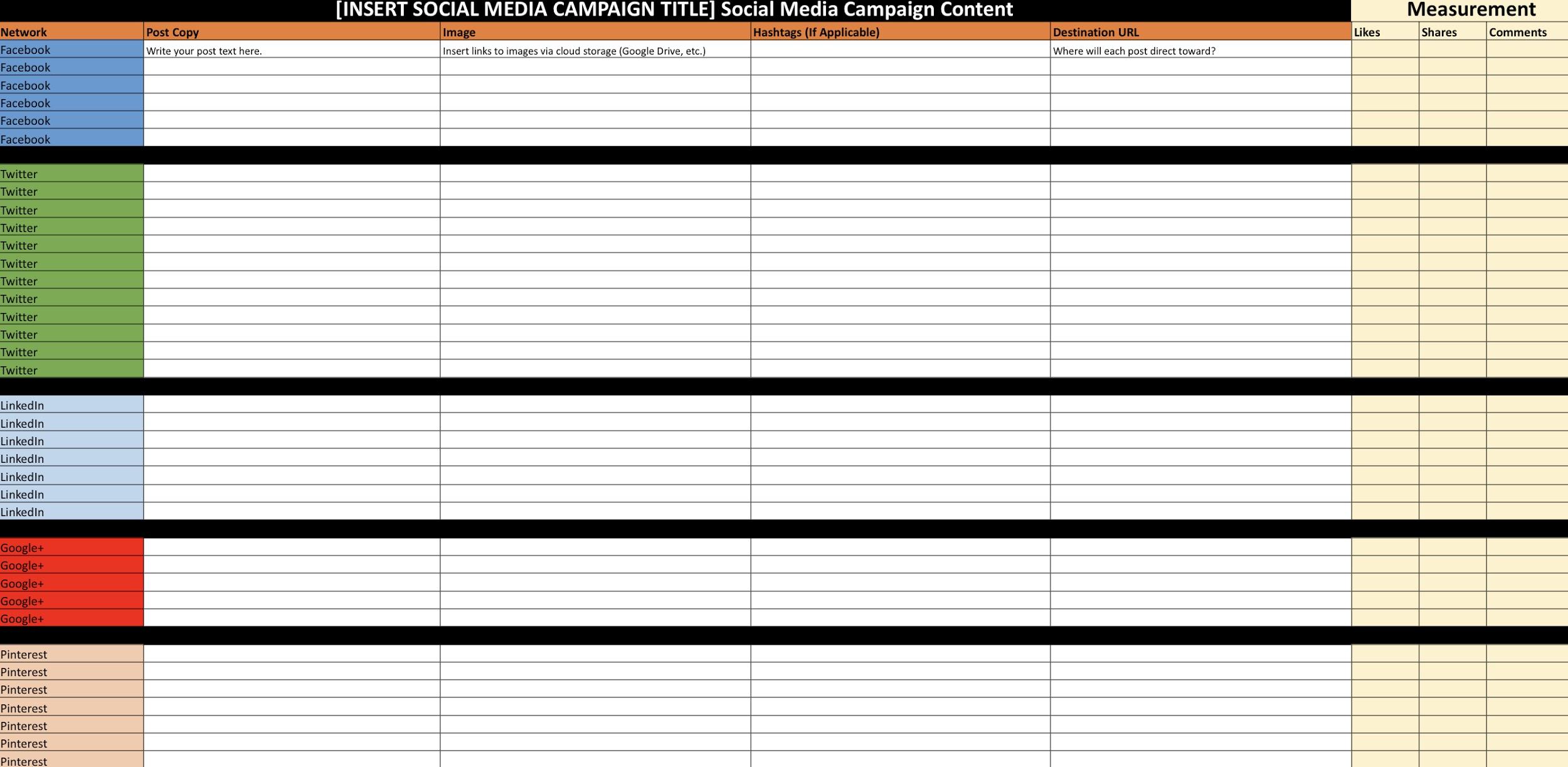 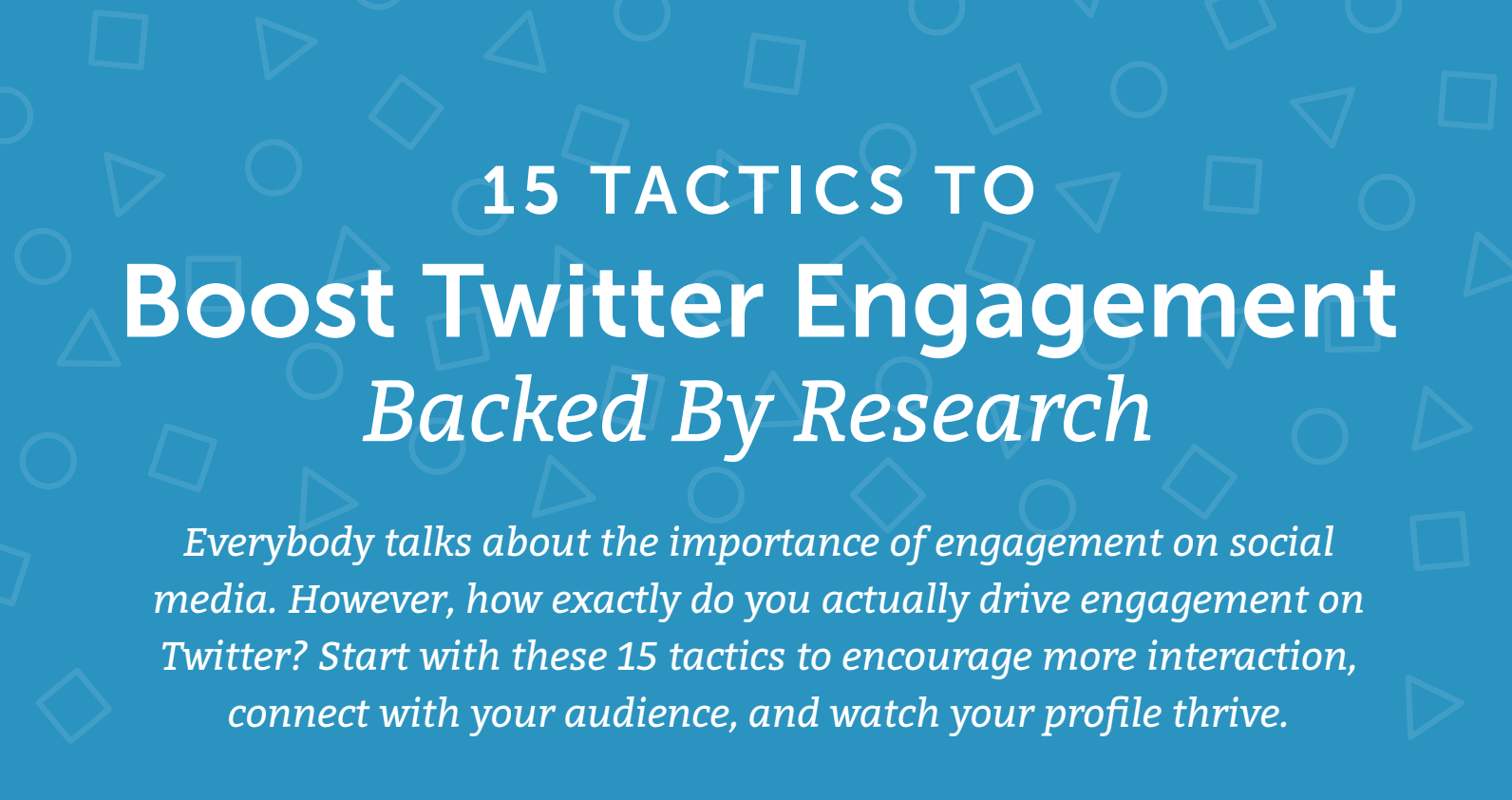 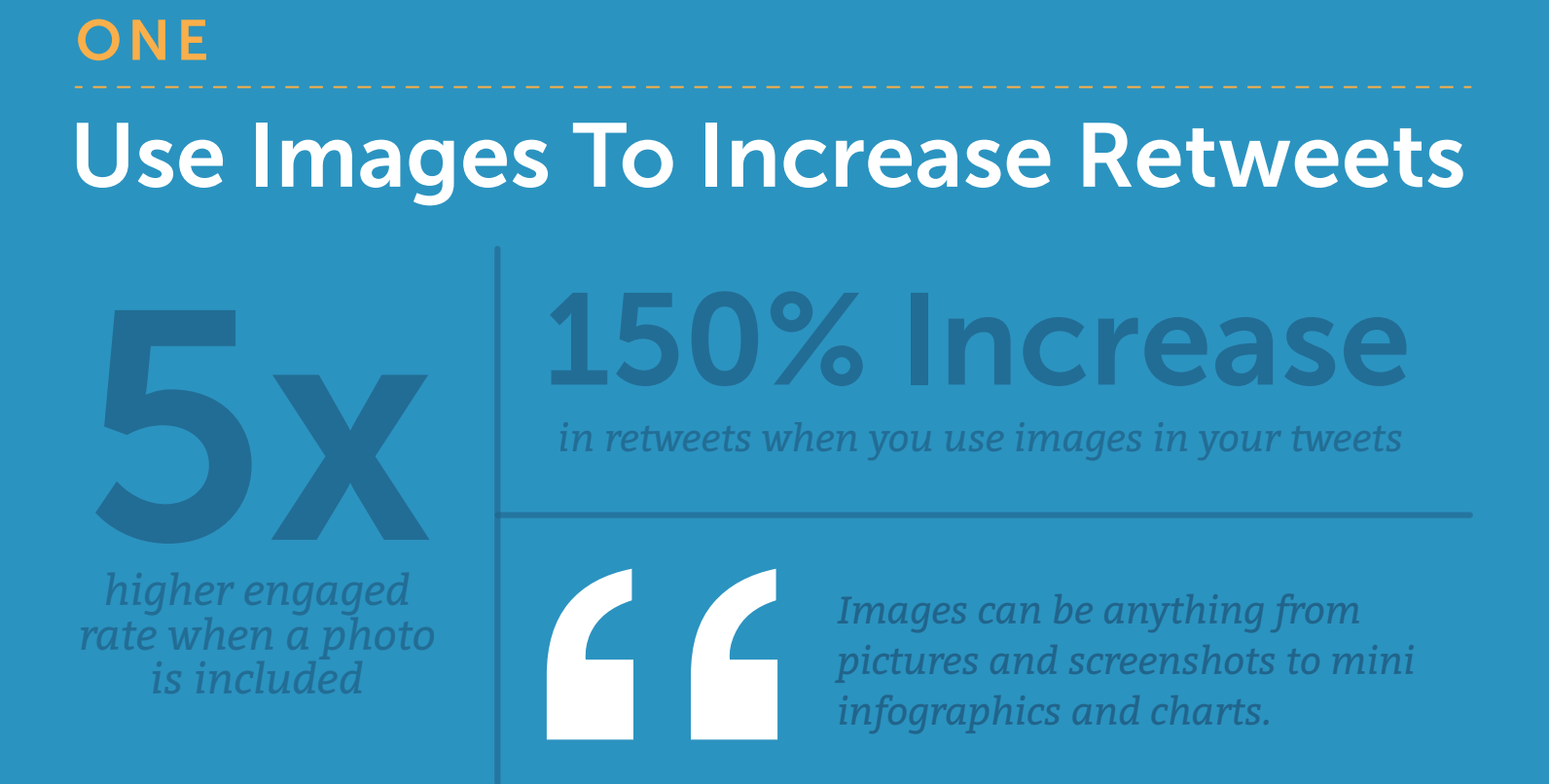 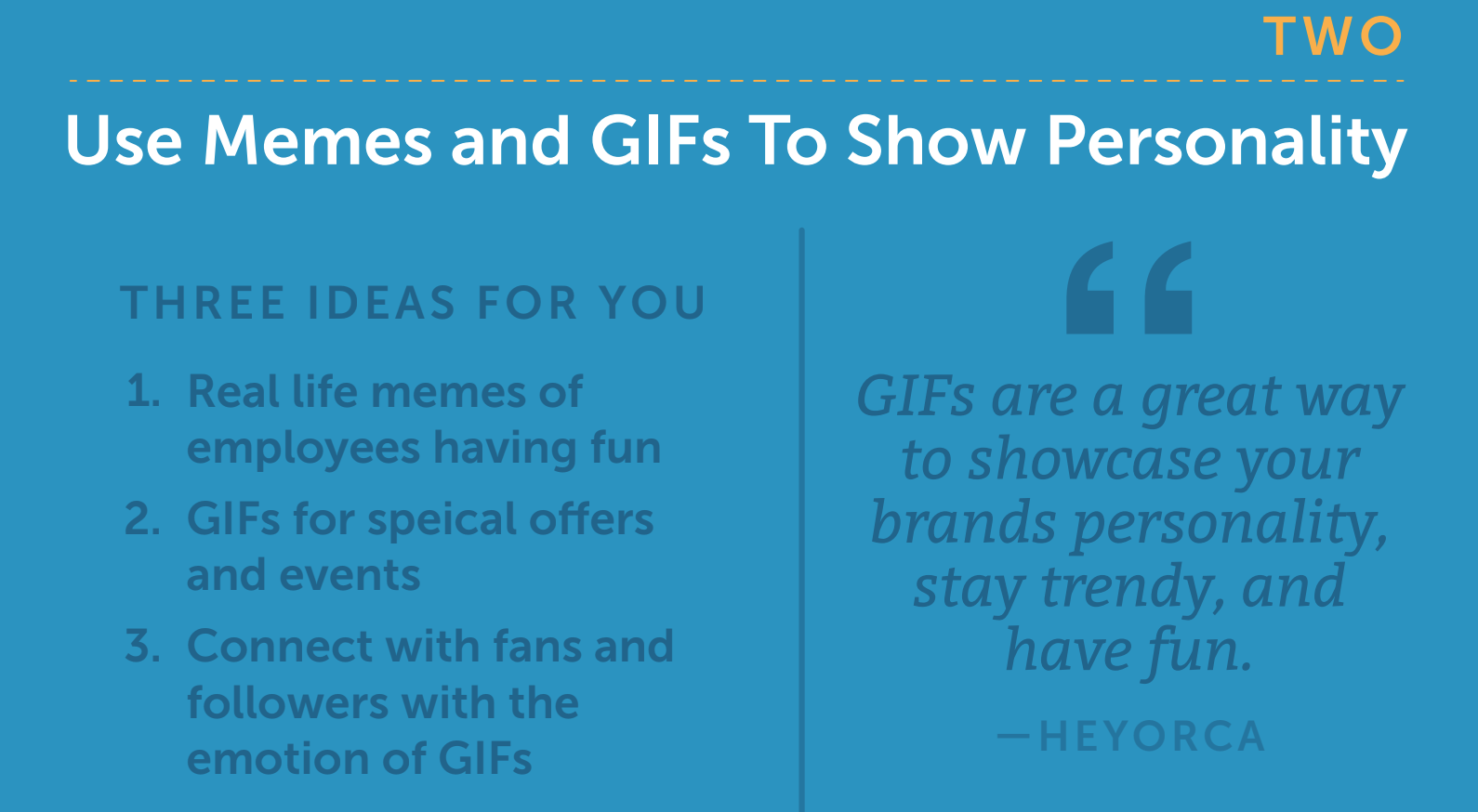 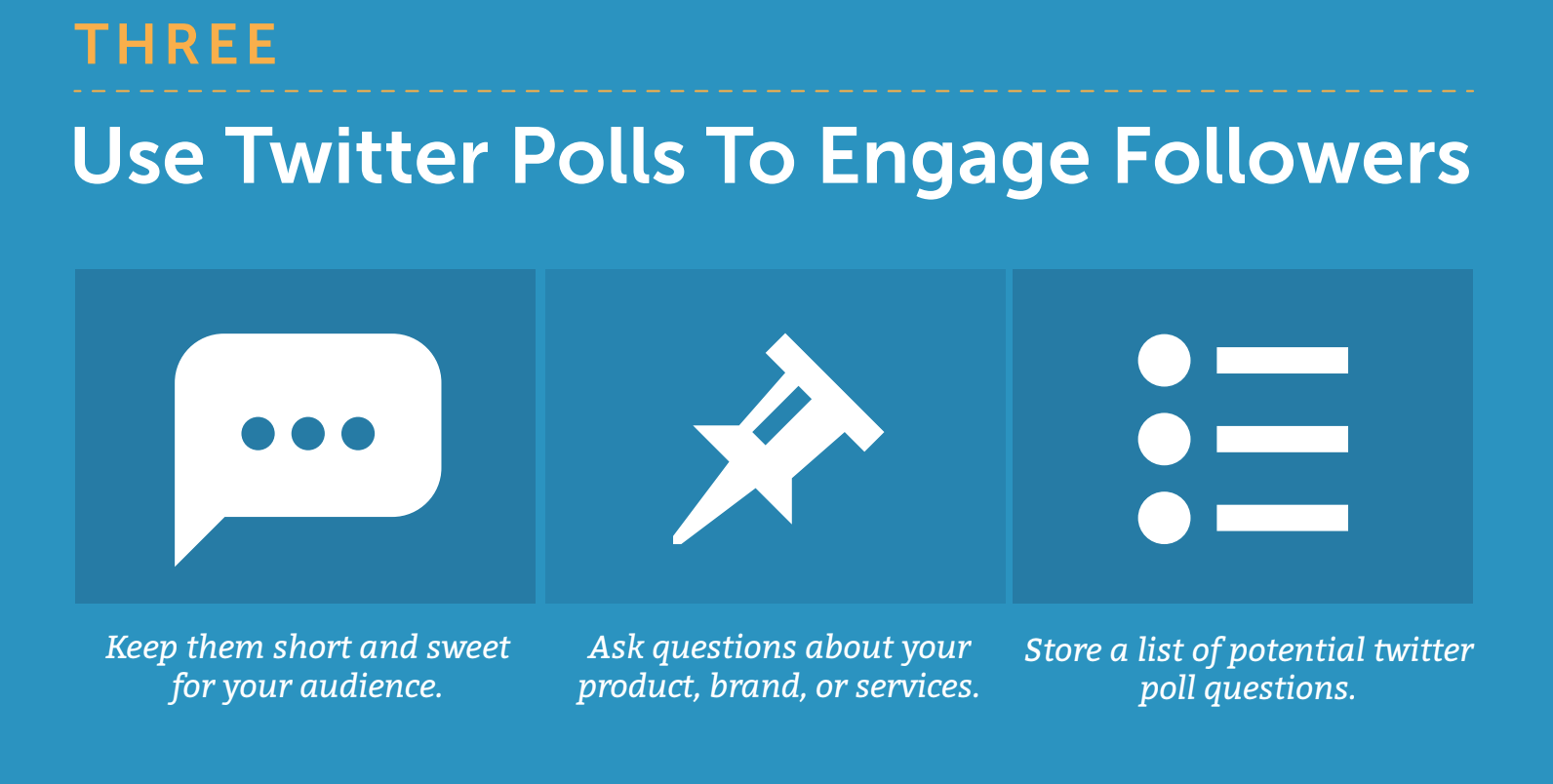 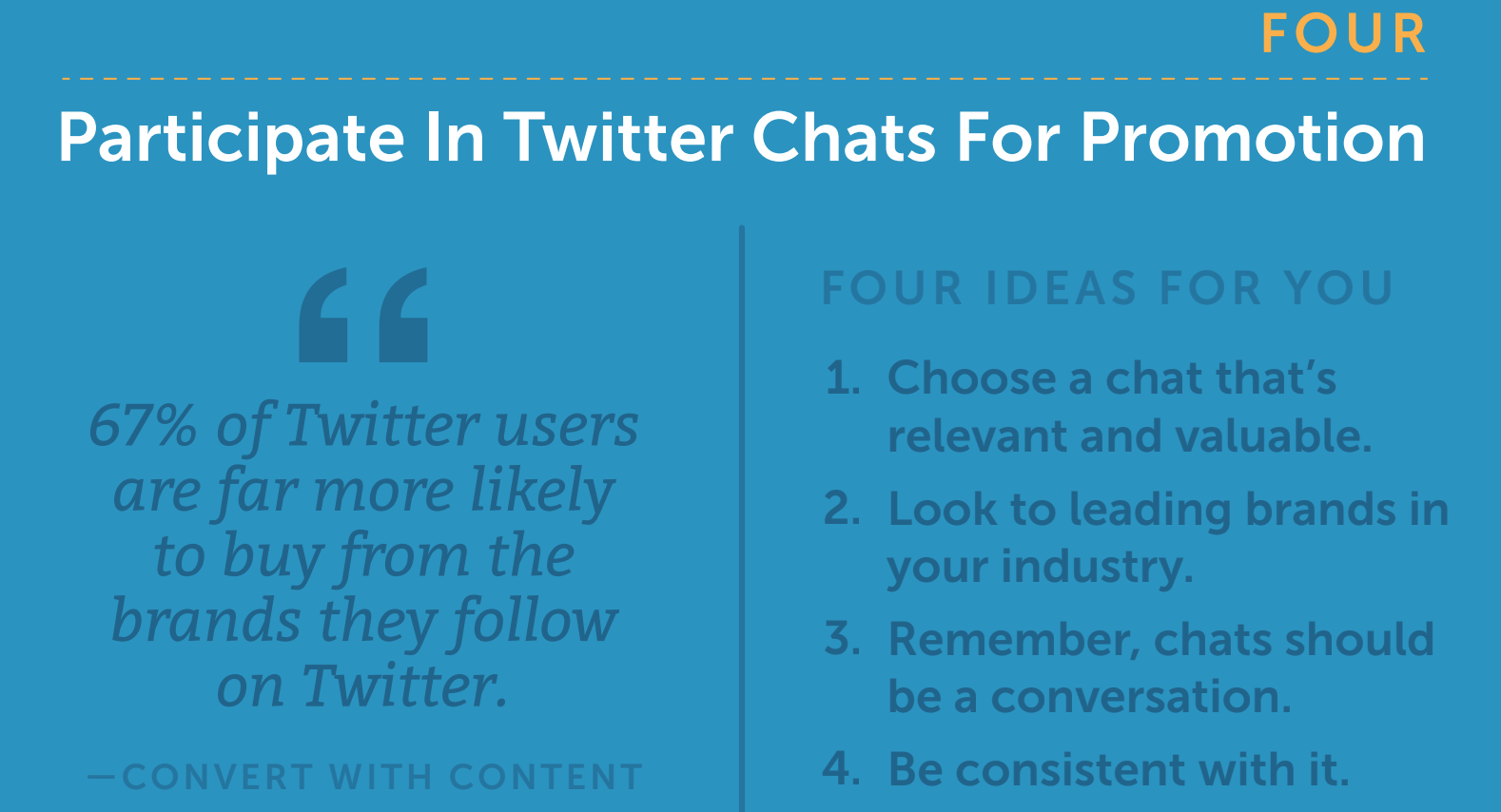 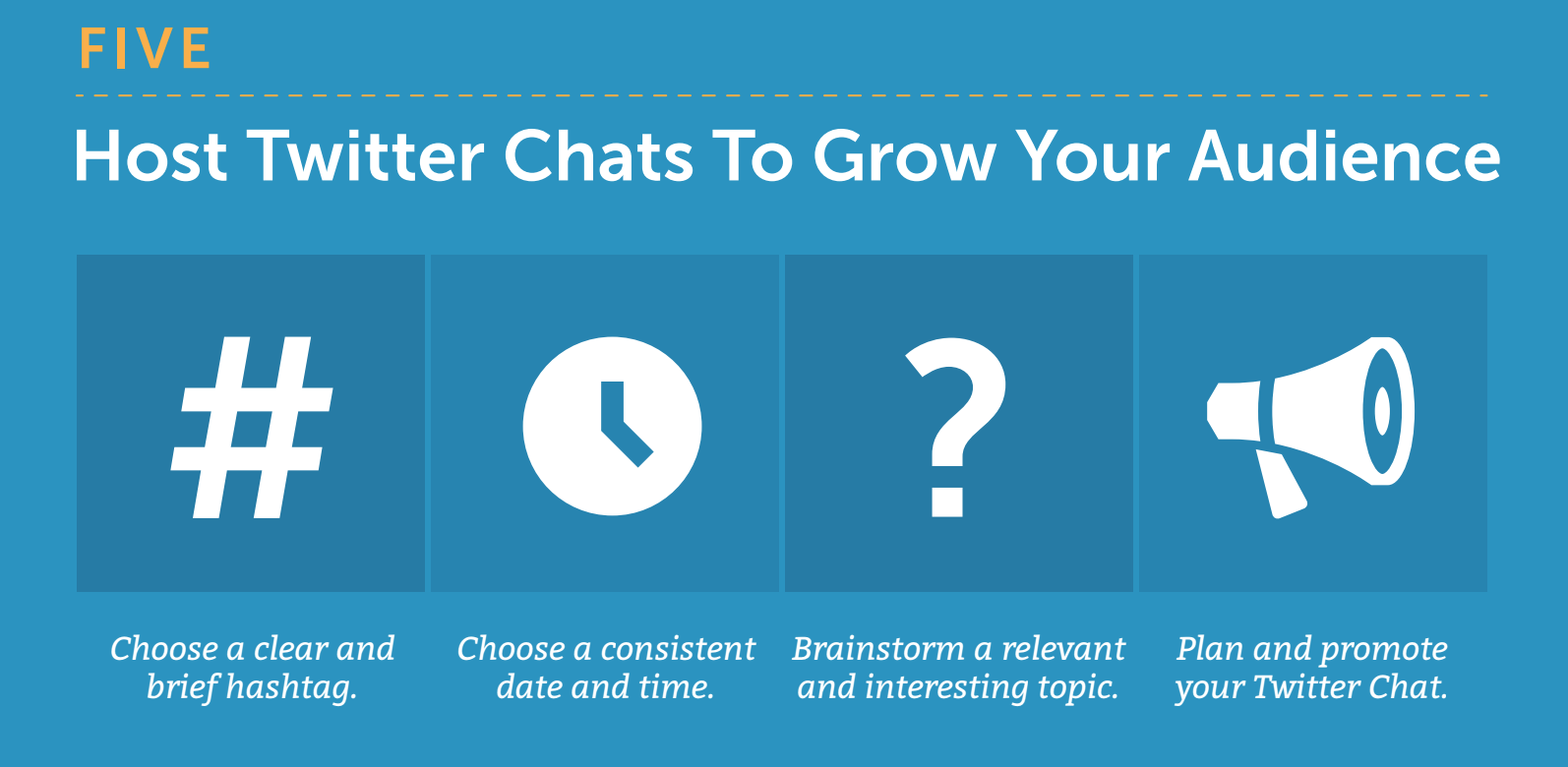 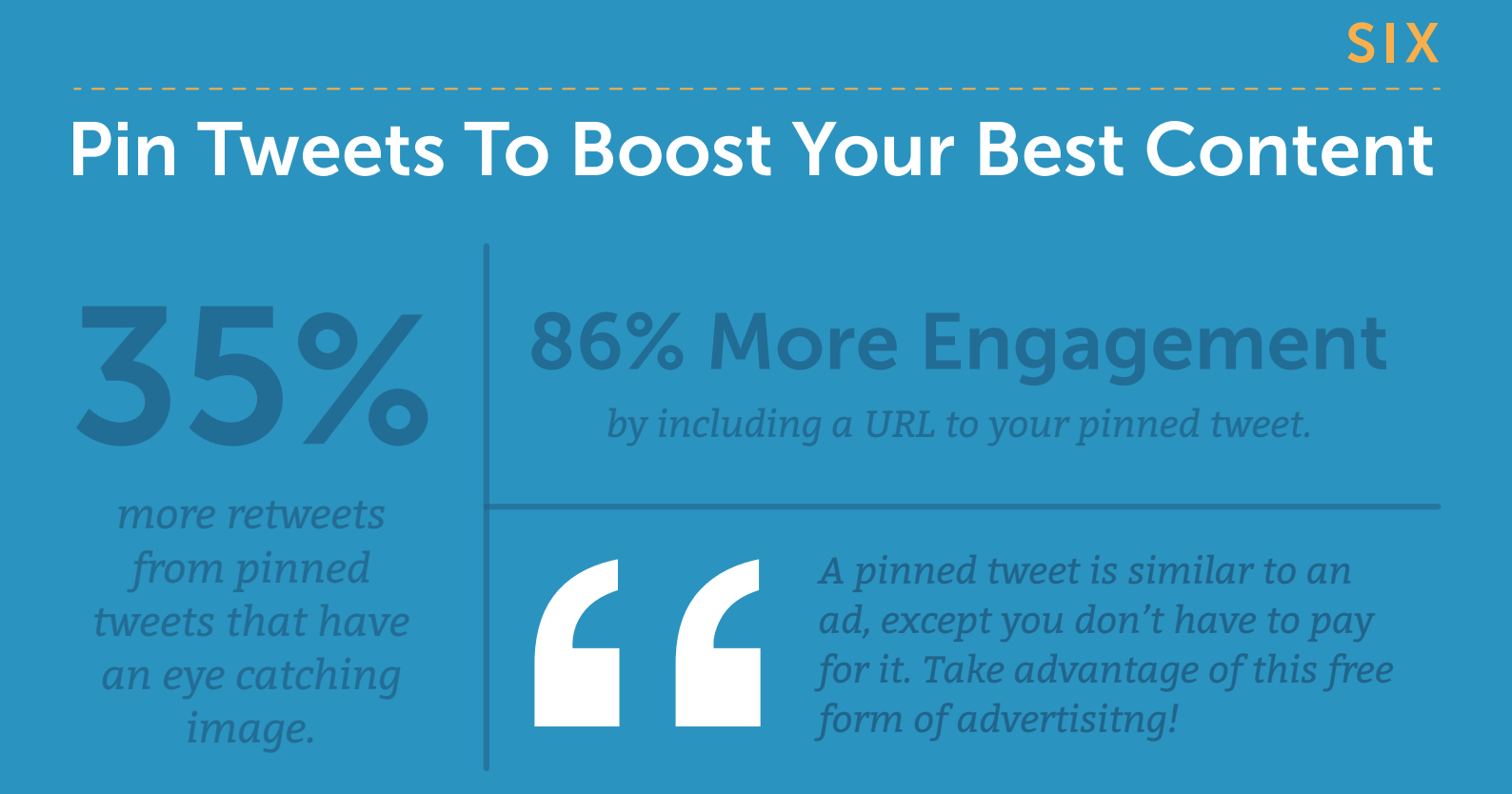 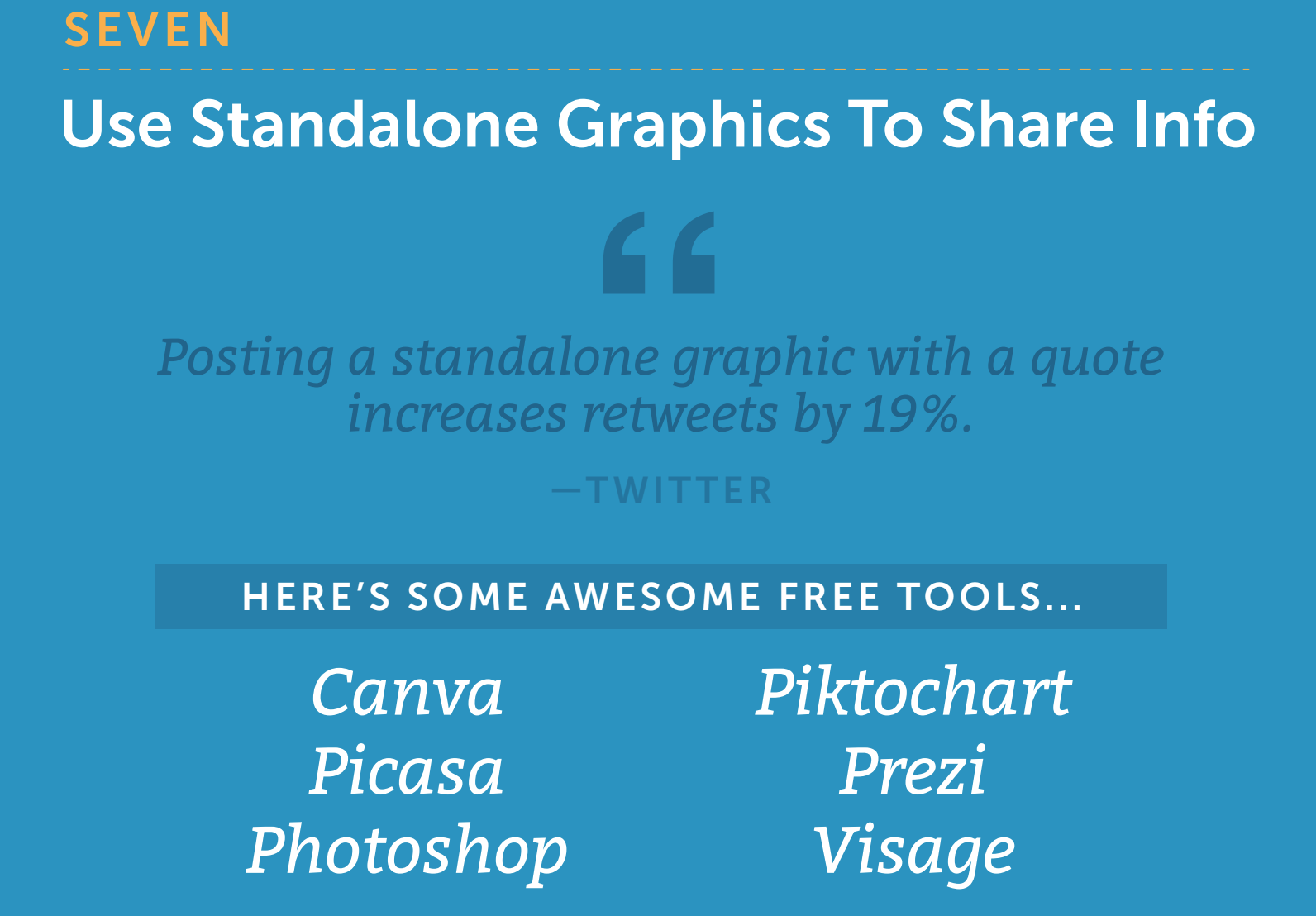 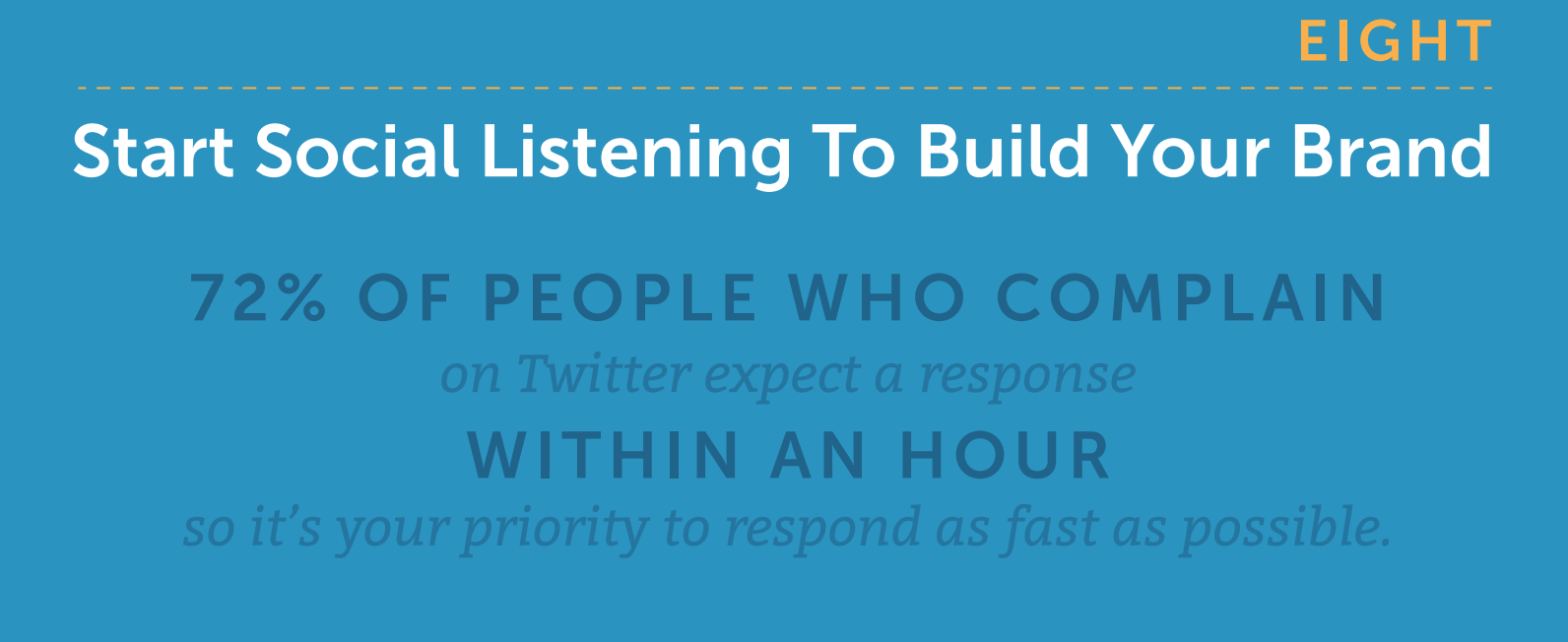 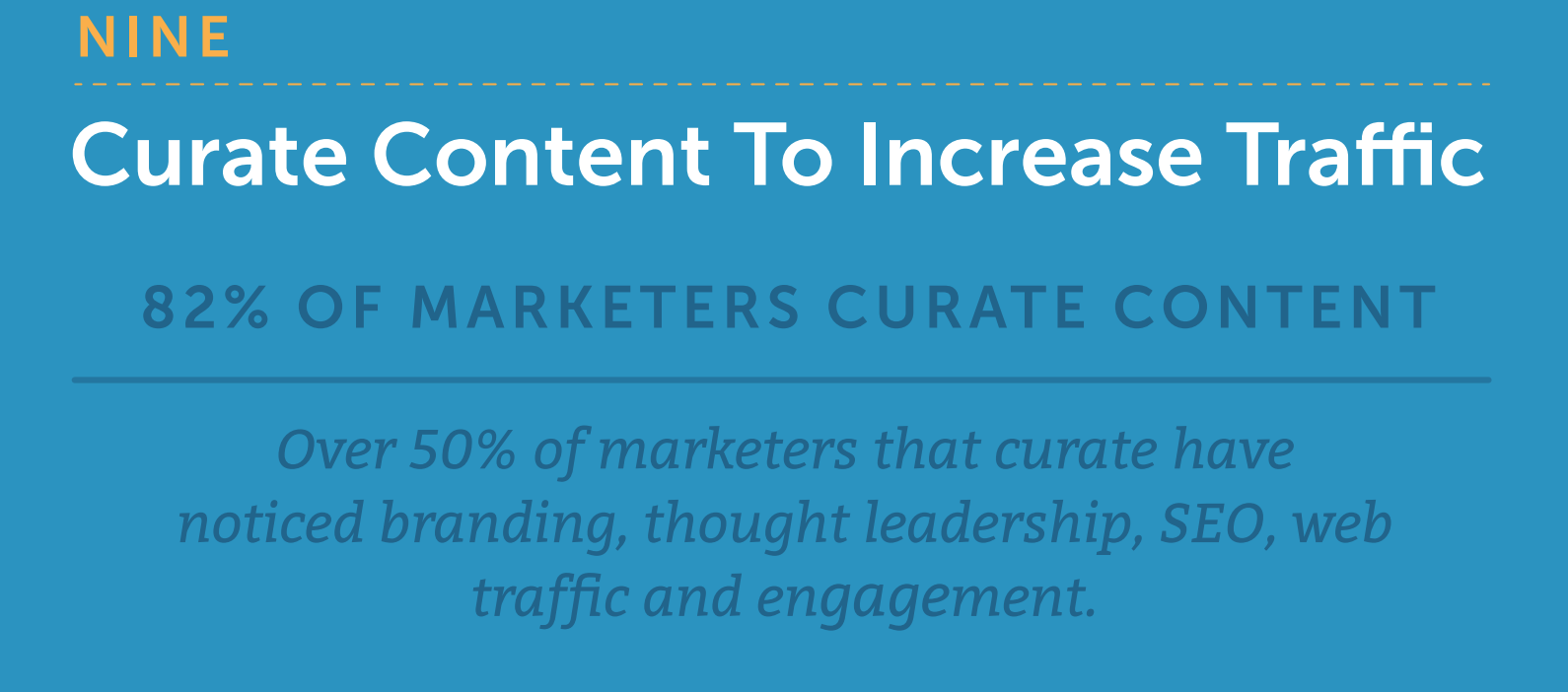 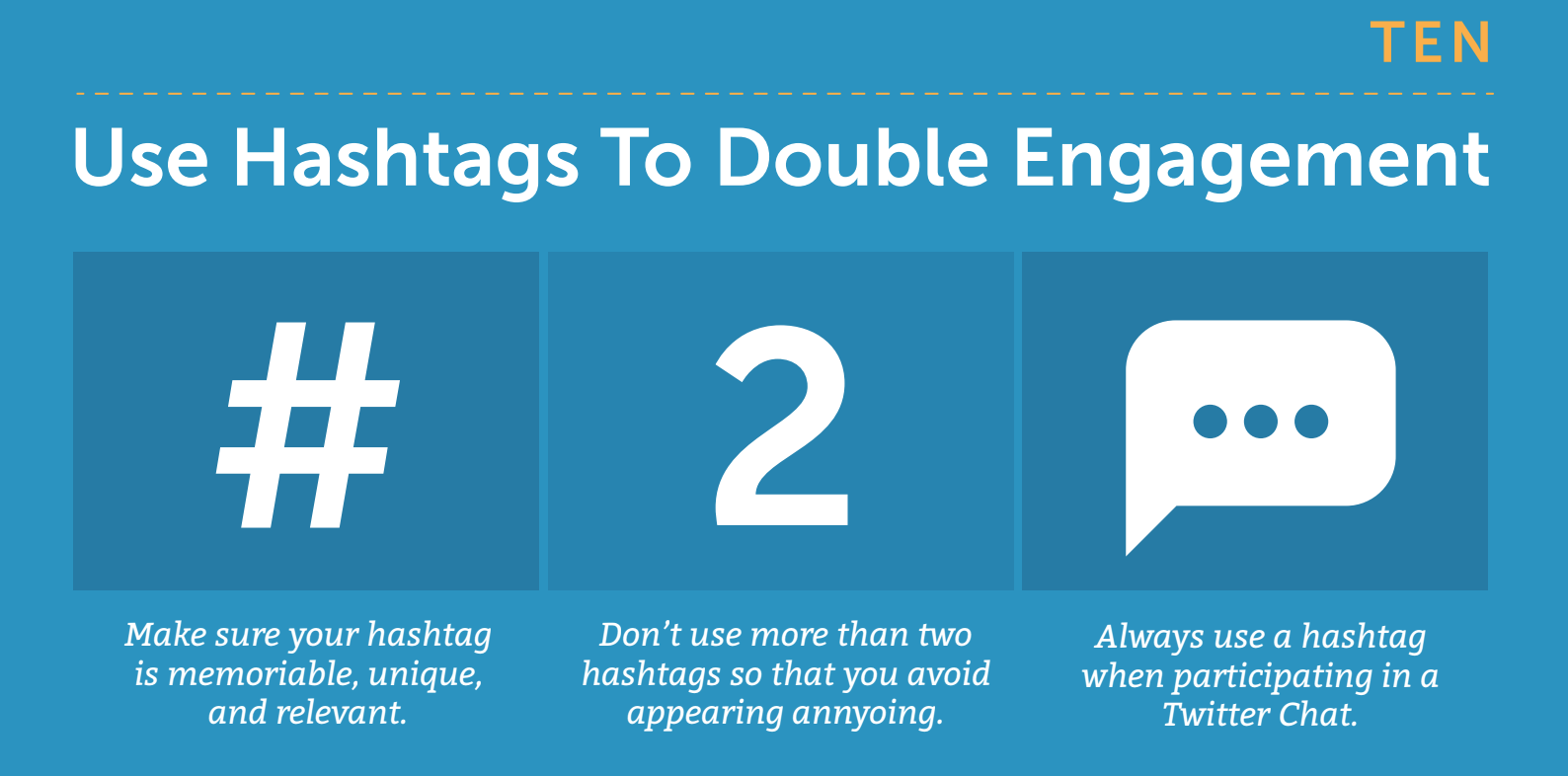 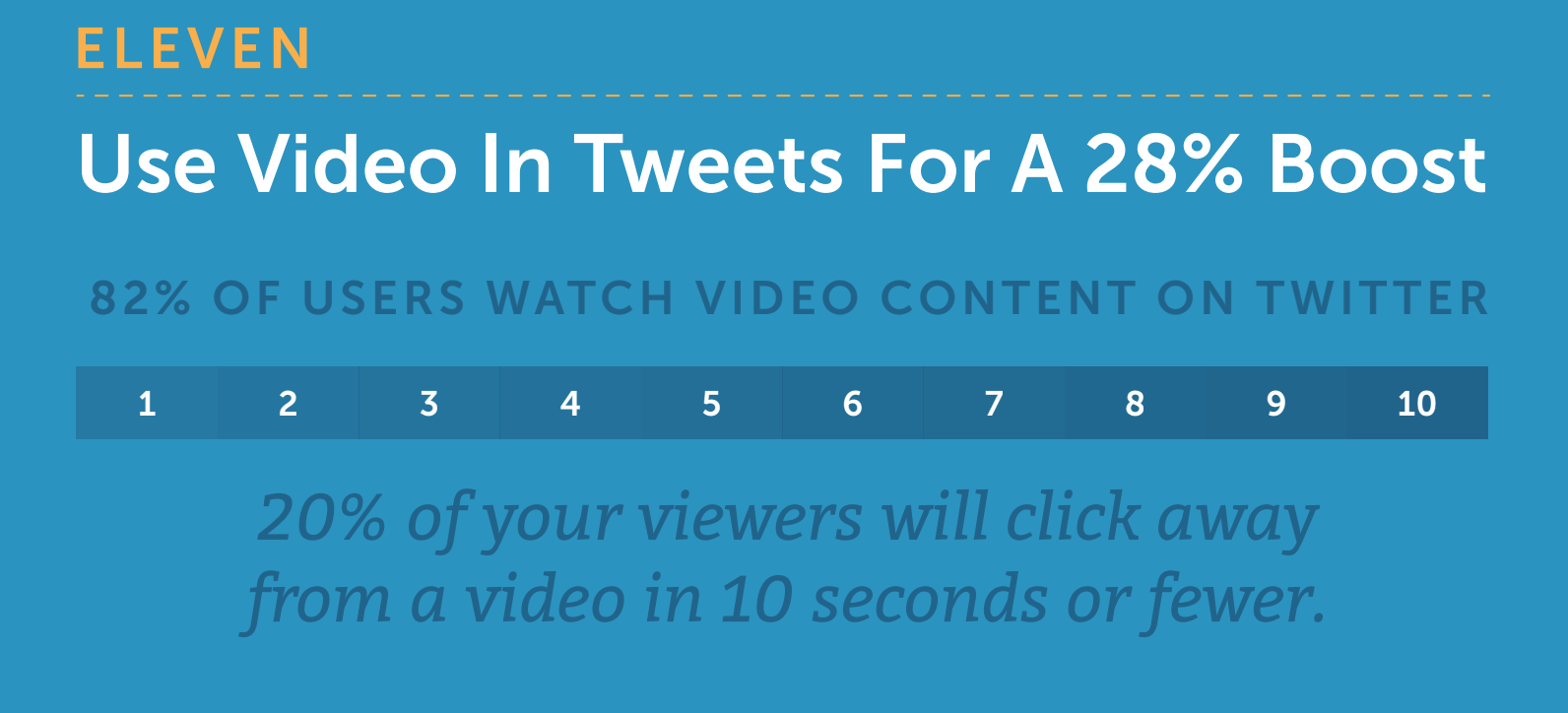 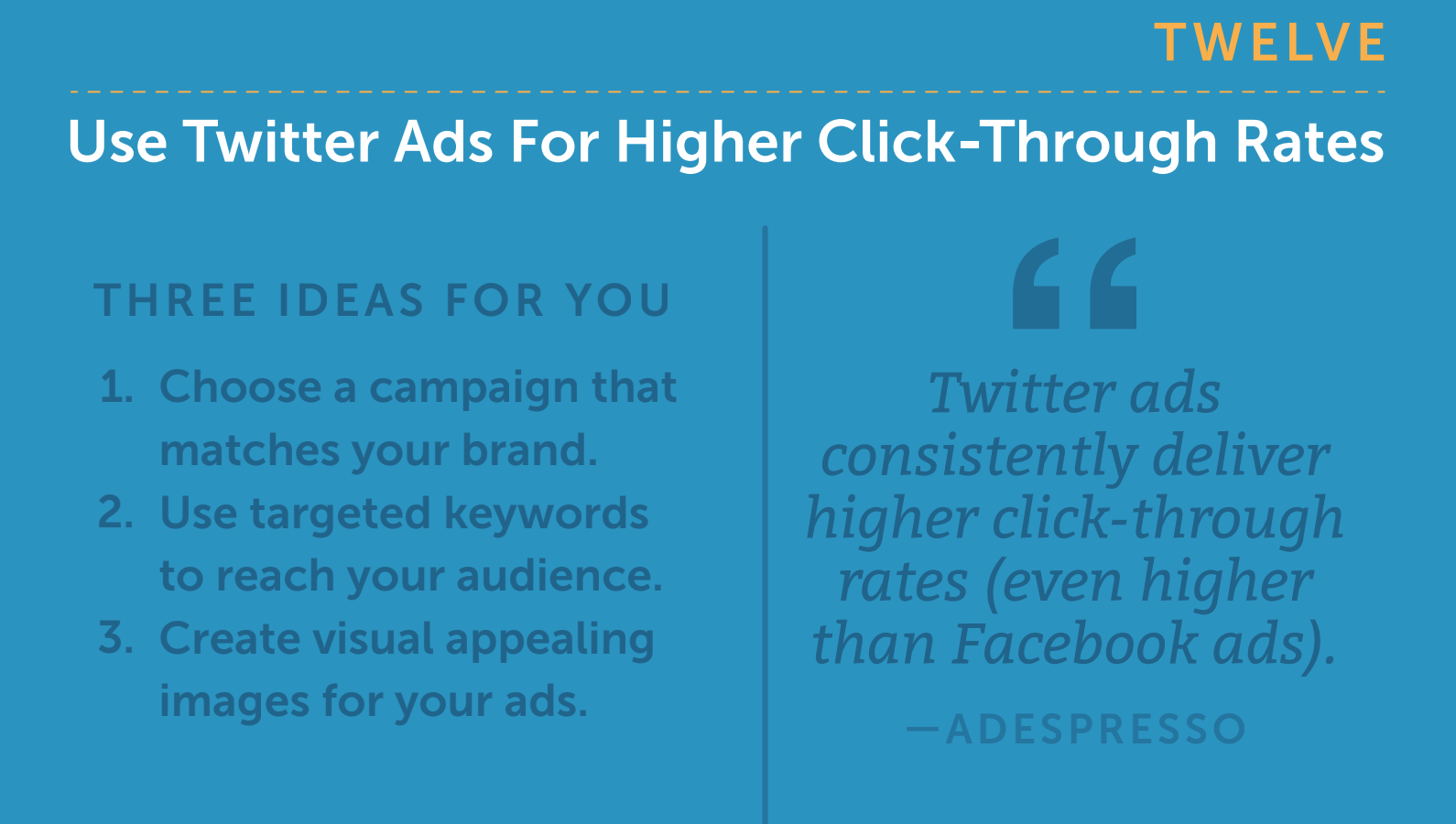 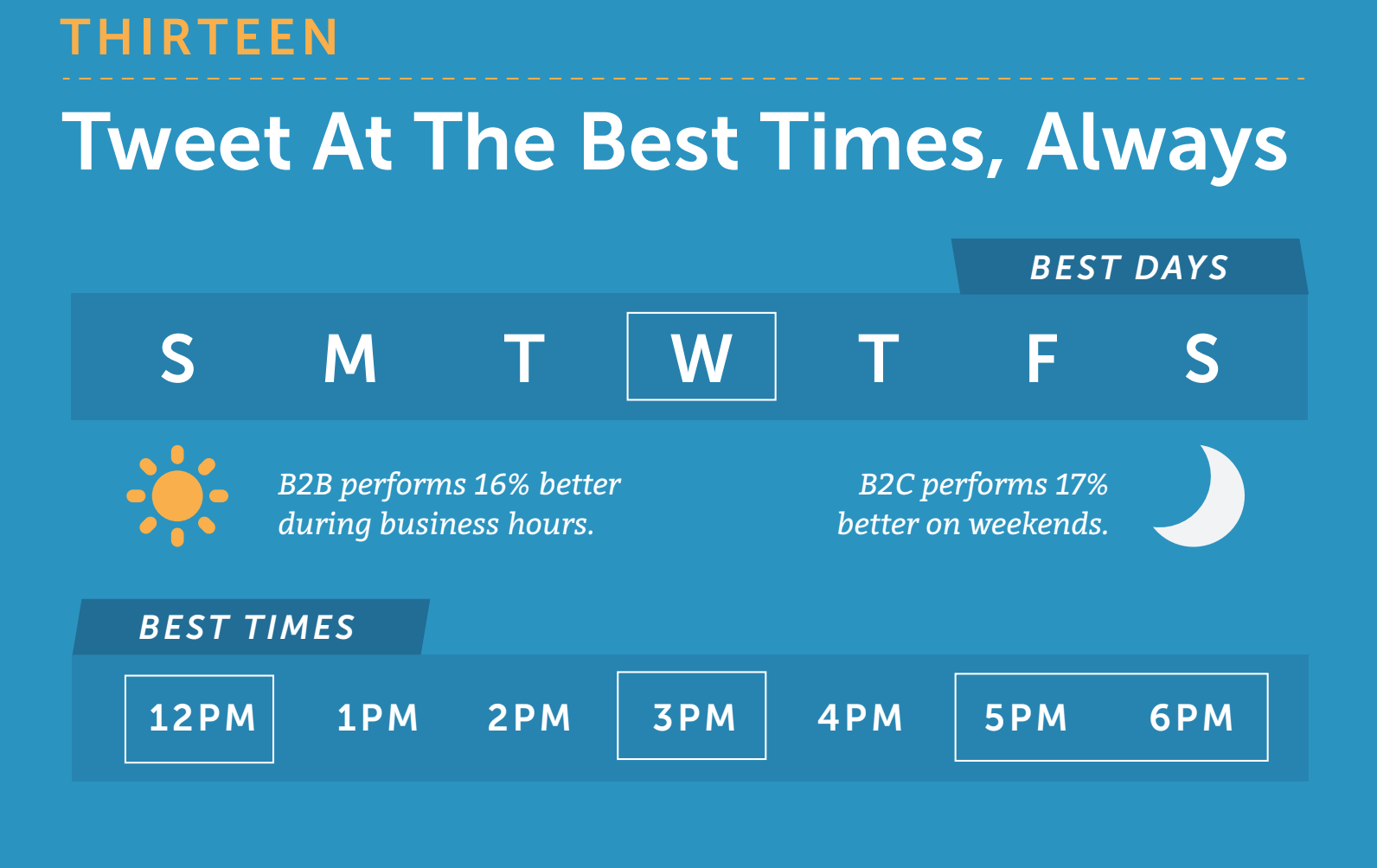 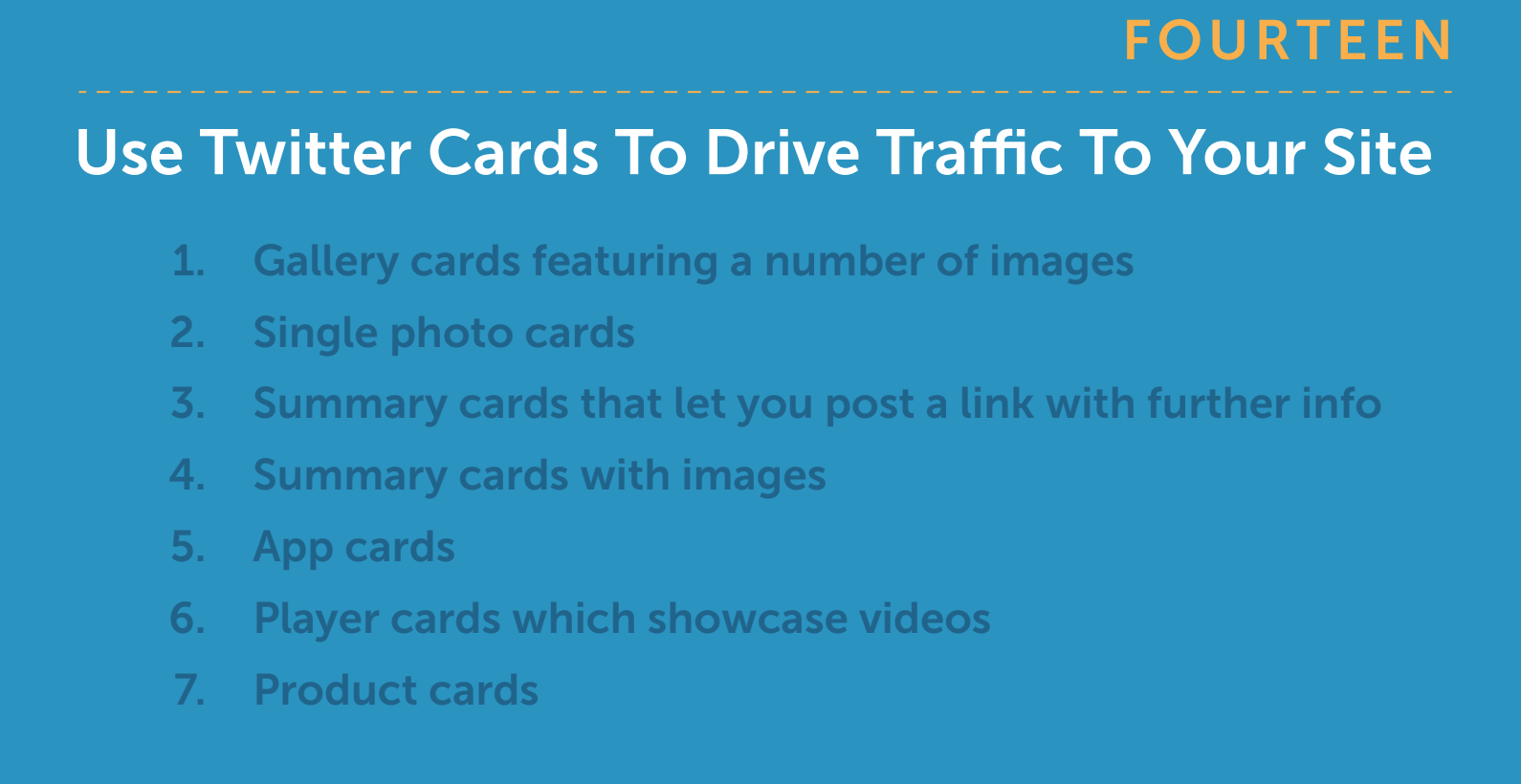 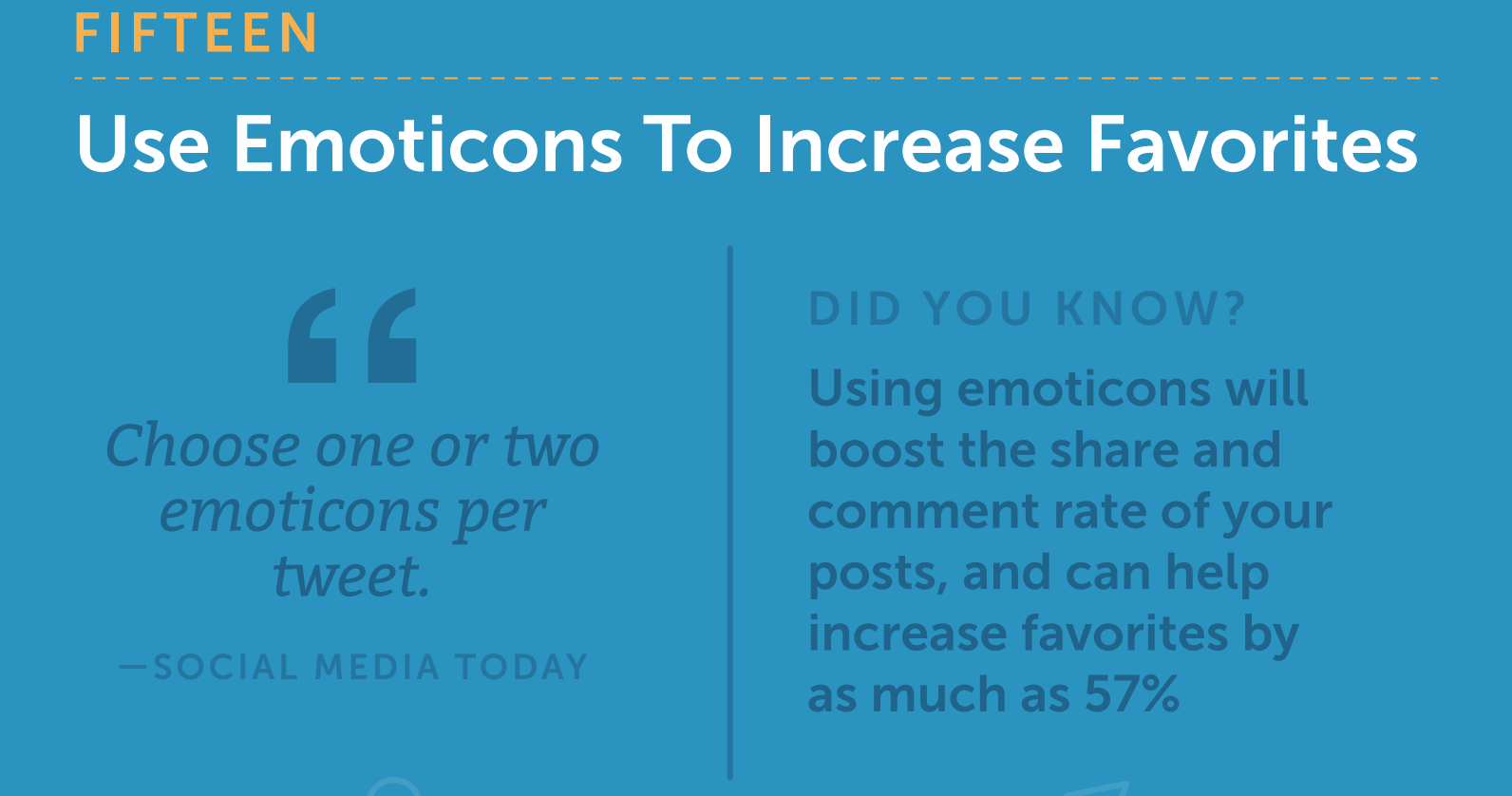